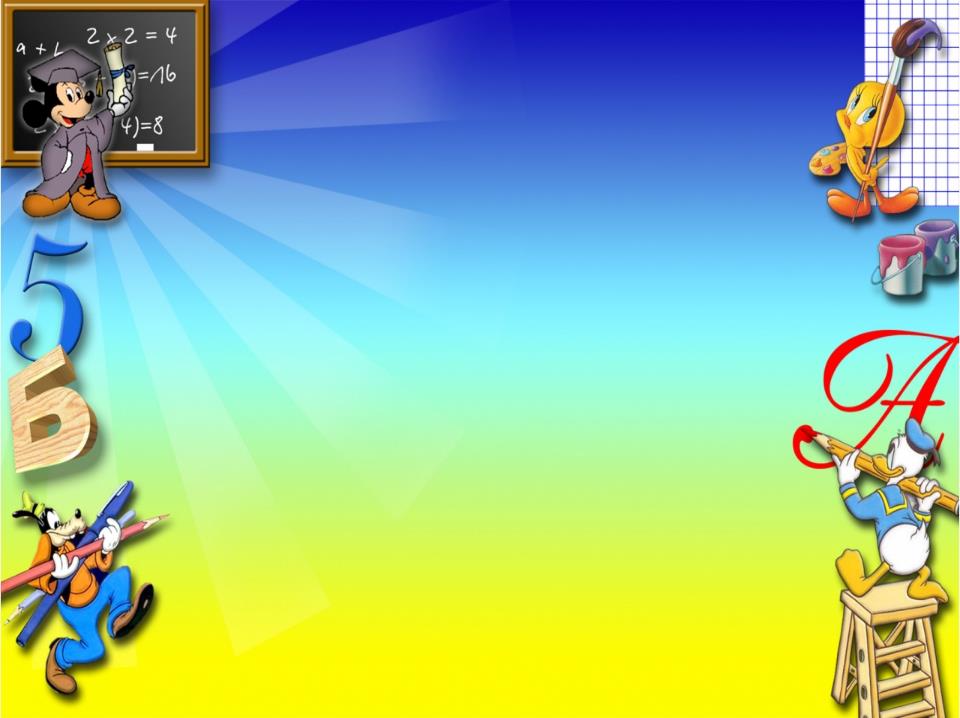 Будемо математику вивчати – рідний край свій пізнавати
Добуток чисел 429 і 1000301850 збільшити у 2 разиІ мн. 13000, ІІ мн. 3 – обчислити8000 збільшити у 3 рази
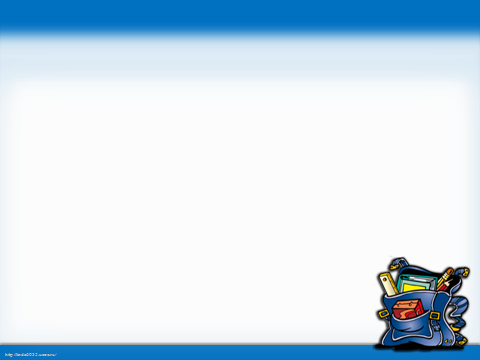 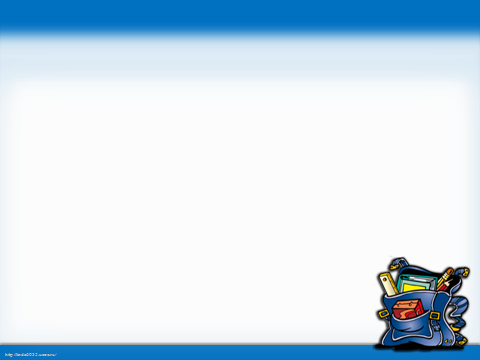 Озеро Синевир
Перлиною нашої української землі є  озеро Синевир у Карпатах , яке утворилося 10 тисяч років тому на висоті 989 м над рівнем моря. Посередині озера розмістився, немов зіниця блакитного ока, невеликий острівець площею всього кілька метрів. Звідси і народна назва озера — Морське Око. Середня глибина озера Синевир 18 м.
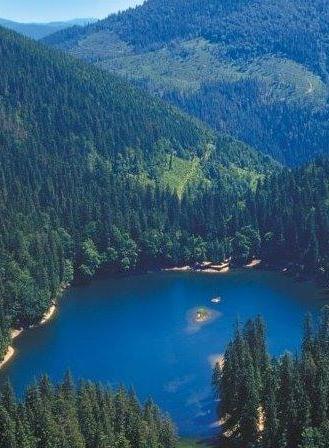 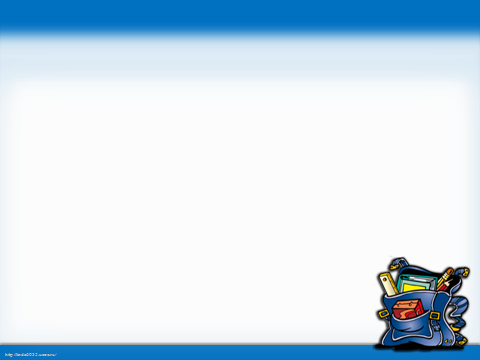 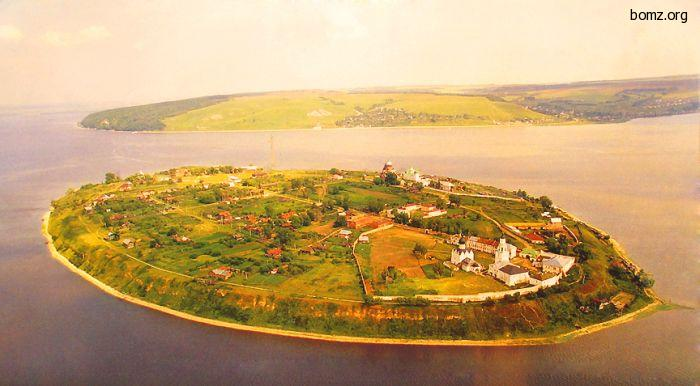 Острів — заповідник Хортиця 
      Він знаходиться посеред Дніпра і є найбільшим островом на цій ріці (завдовжки 12 км, завширшки 2,5 км). На території цього заповідника діє музей, у якому зібрано близько 30 тис. експонатів, з яких можна дізнатися більше про героїчне минуле наших пращурів — славних козаків. Весь острів з 1993р. є  Національним заповідником.
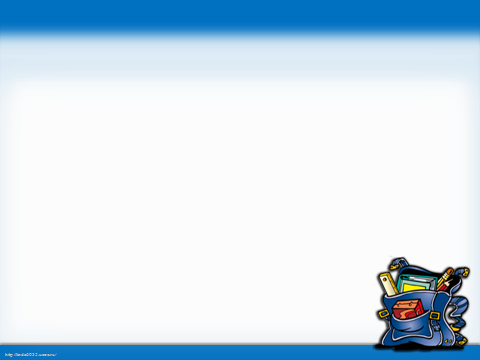 Щоб знайти площу прямокутника, треба довжину помножити на ширину.
Щоб знайти одну із сторін прямокутника, треба площу поділити на іншу сторону.
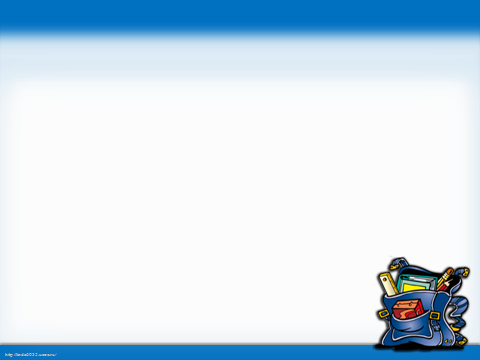 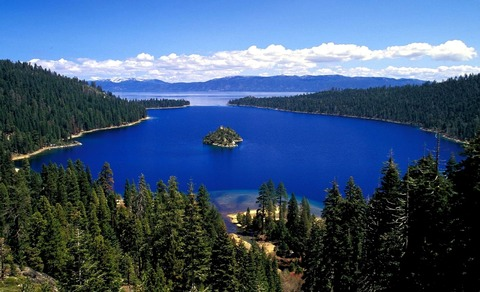 м
Озеро Світязь знаходиться на Волині поблизу  міста Шацьк. Воно є найглибшим озером на Україні..Його вік понад 10тис. років.
Площа Світязя становить 2622 га.
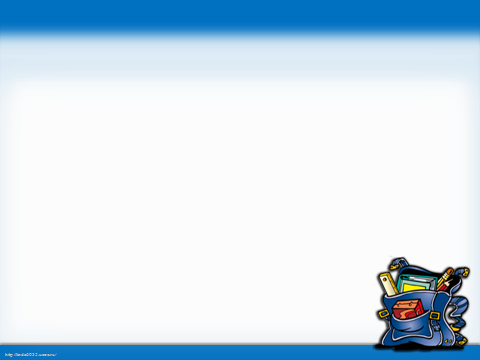 Озеро Ялпуг… - найбільше озеро в Україні.  Довжина озера – 25 км, ширина від 2 до 7 км.  Площа озера становить 149 квадратних кілометрів
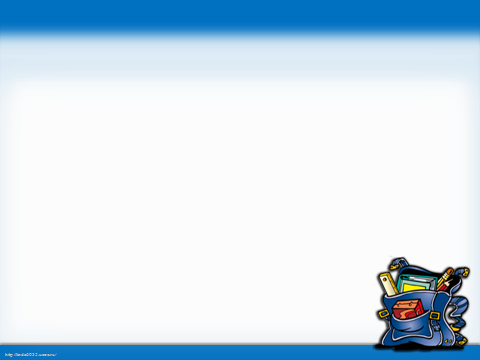 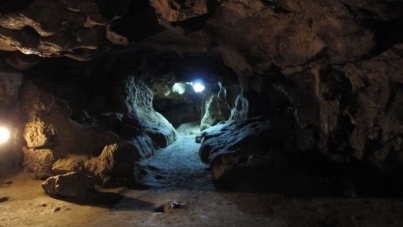 Найдовша печера на Україні та у  Європі  називається печера Оптимістична (Тернопільщина), її довжина   188км
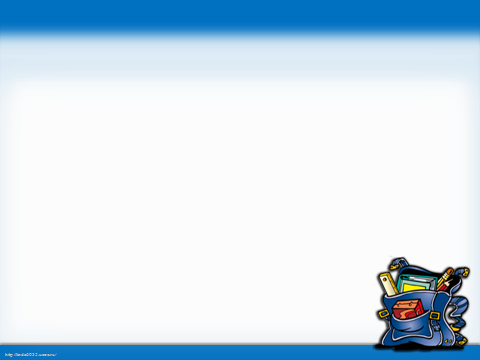 Найстаріше дерево Полісся – Юзефінський дуб.
За місцевими переказами дуб є свідком походів на древлянські землі київського князя Ігоря 945 року та княгині Ольги. Його вік – близько 1000 років.
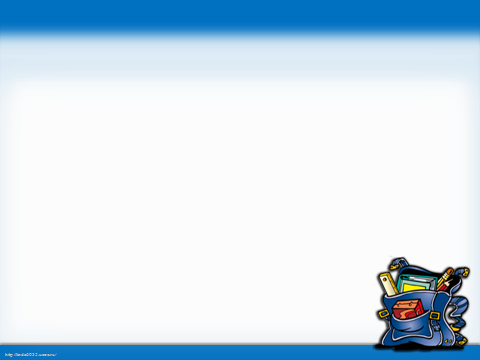 Команда « Зірочка» - № 587  самостійно.Команда «Смайлик» - № 586 (1)Команда «Парус» - № - 586 (2)
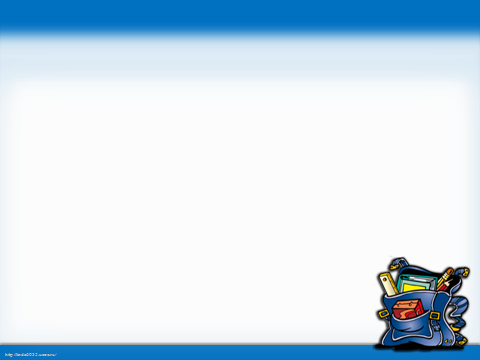 Перевір:
“ Зірочка”  - 53825,    132000,     1997 кг


     “ Смайлик” -   943488


     “ Парус”    -    254
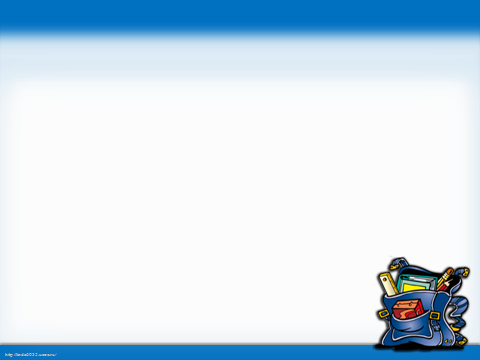 Це відомий парк «Софіївка» у місті Умань. У 18 столітті його заснував граф Станіслав Потоцький для своєї дружини- гречанки. Він нагадував їй про батьківщину, з красивими фонтанами, водоспадами, підземними ріками, красивими скульптурами і диво – рослинами.
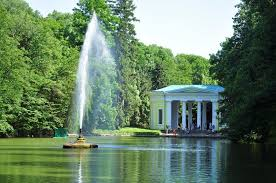 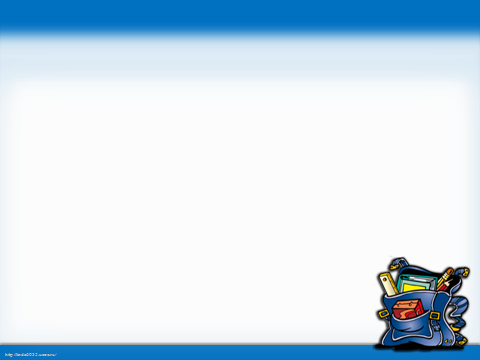 Тест
Довжина прямокутника 8 см, а ширина 4см. Щоб знайти периметр прямокутника, треба...


2.	Ширина прямокутника 3 см, а довжина 9смПериметр прямокутника становить ...
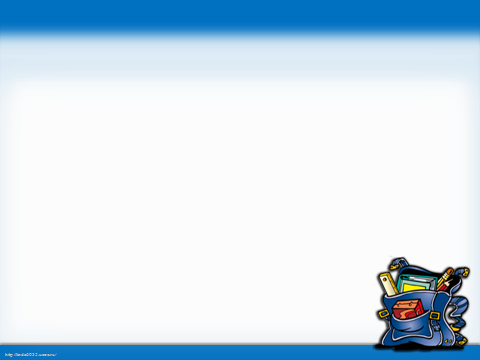 3.	Довжина прямокутника 7 см, ширина 5 см. Щоб знайти площупрямокутника, треба...
4.  Якщо довжина прямокутника 18см, а ширина у 3 рази менша,то площа прямокутника
   дорівнює...
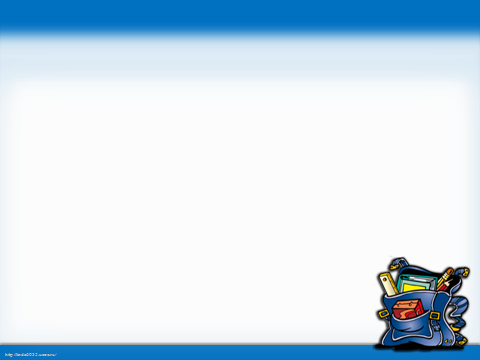 Відповіді
-  б
2  -  а
3  -  а
4  -  а
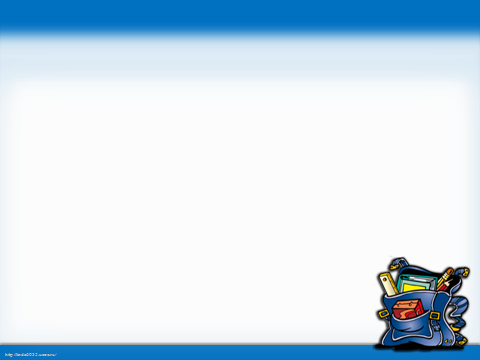